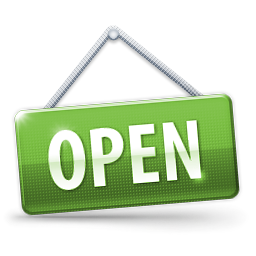 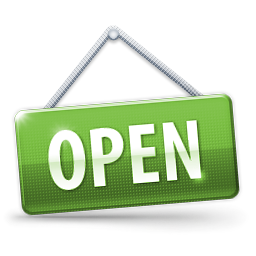 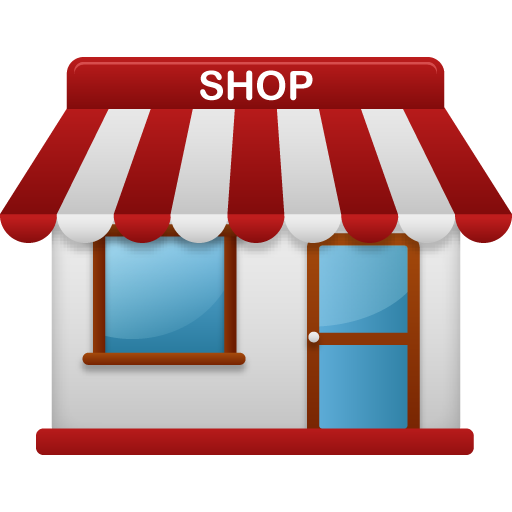 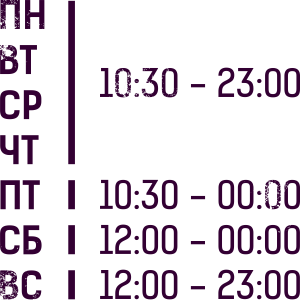 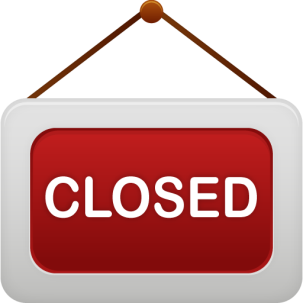 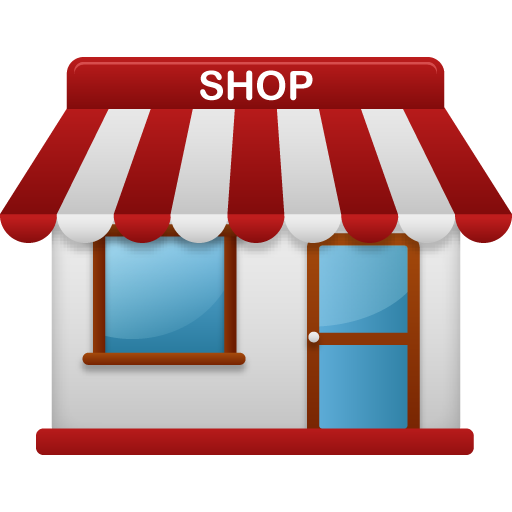 магази́н       часы́            откры́то        закры́то
рабо́ты
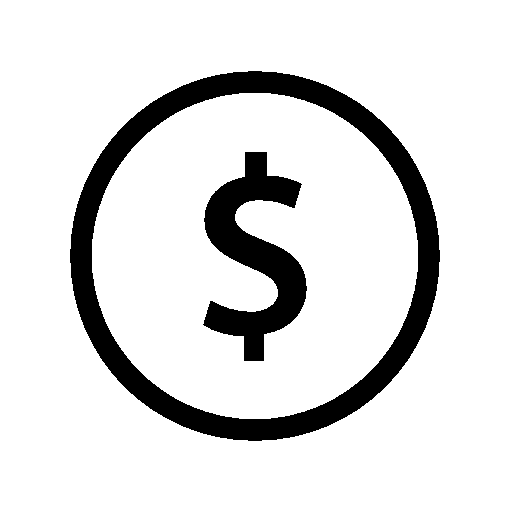 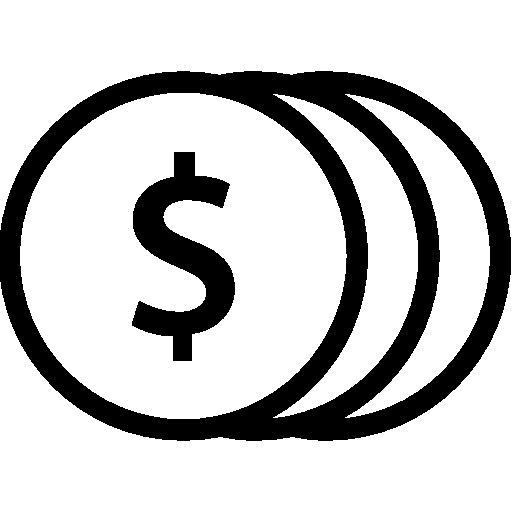 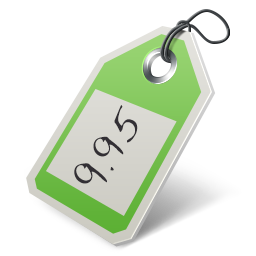 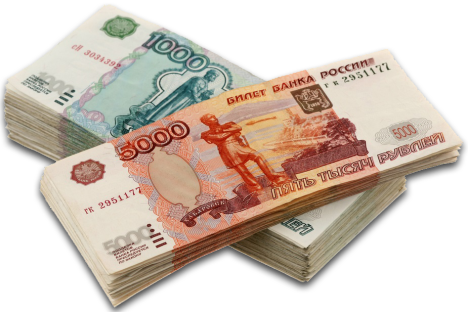 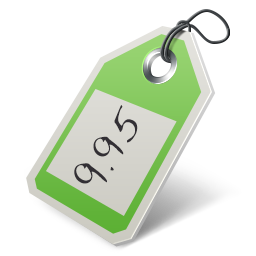 де́ньги          цена́         дёшево         до́рого
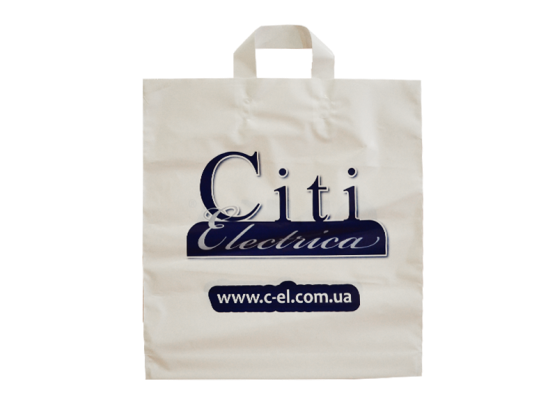 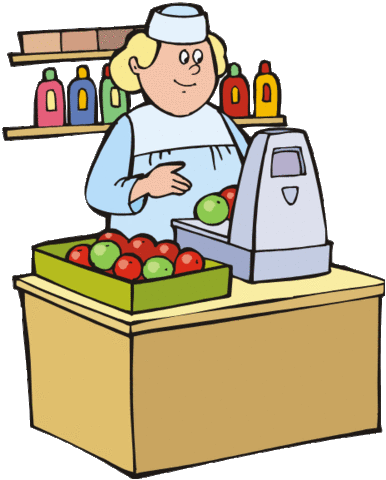 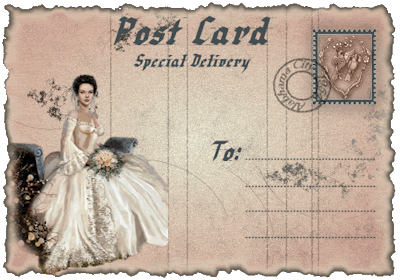 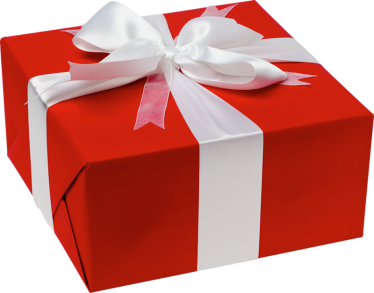 продаве́ц     пода́рок      откры́тка        паке́т
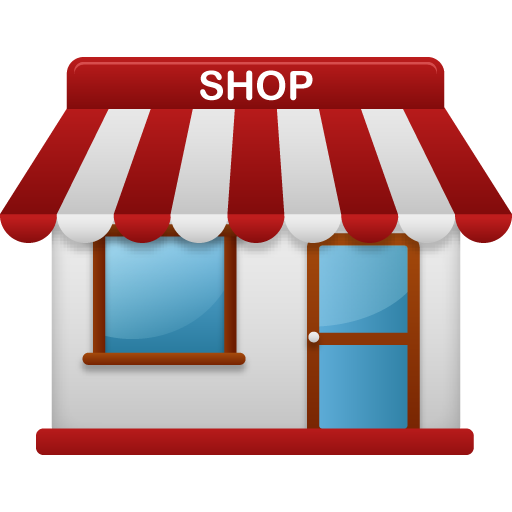 магазин
часы работы
открыто 
закрыто
деньги
цена
дёшево
дорого
продавец
подарок
открытка
пакет
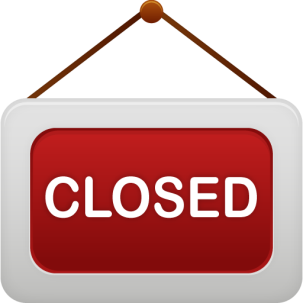 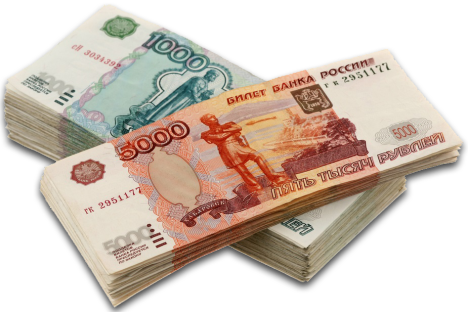 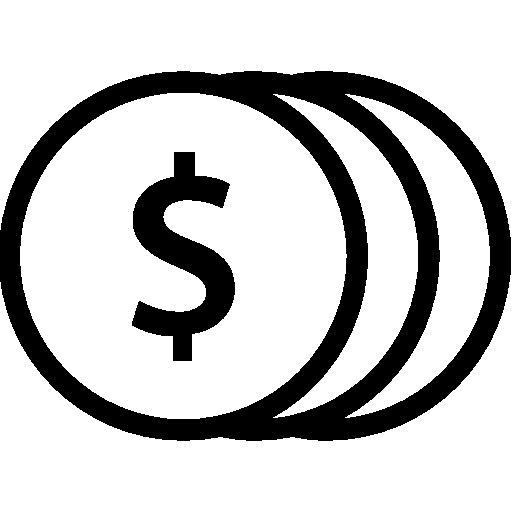 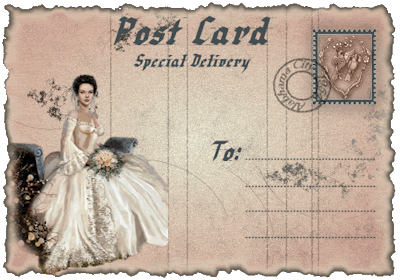 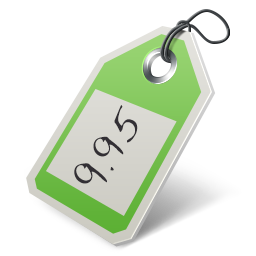 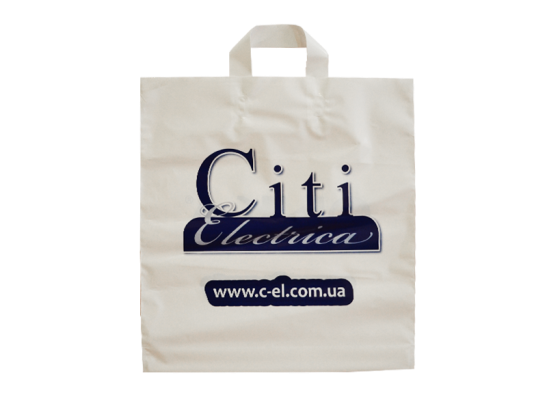 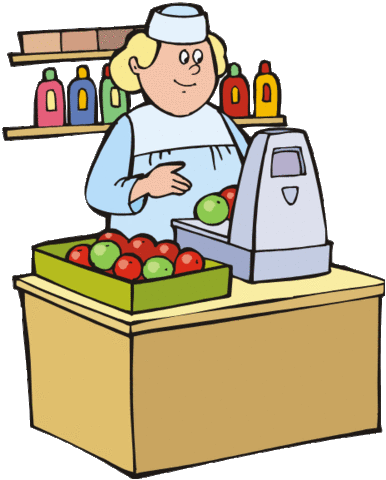 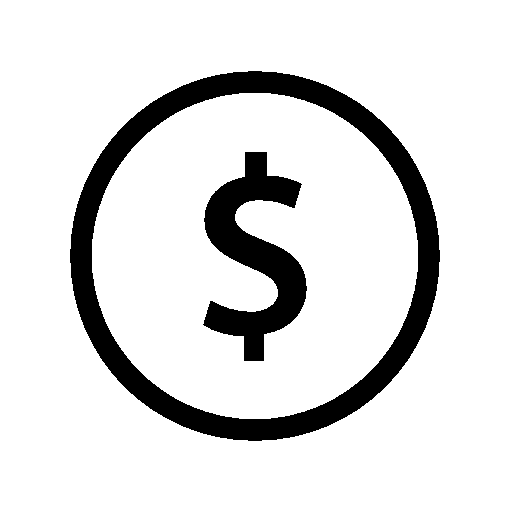 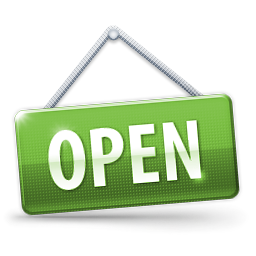 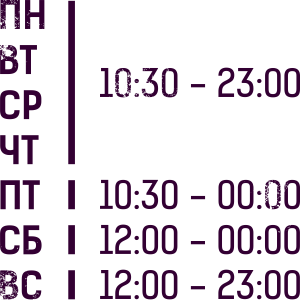 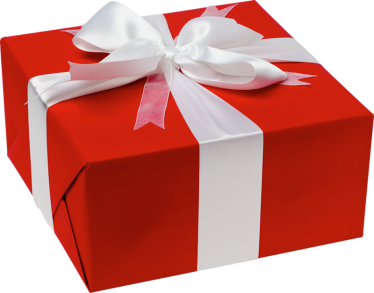 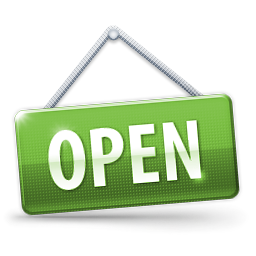 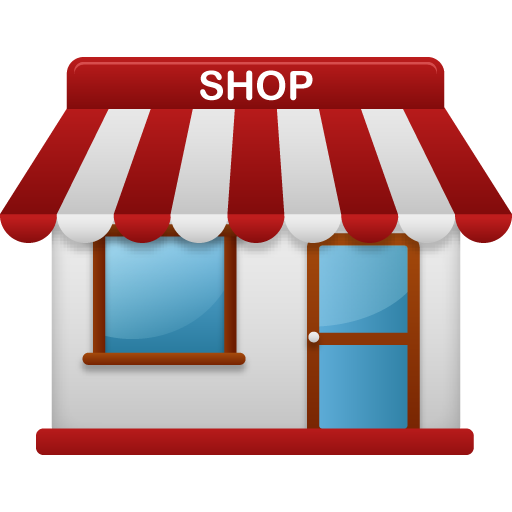 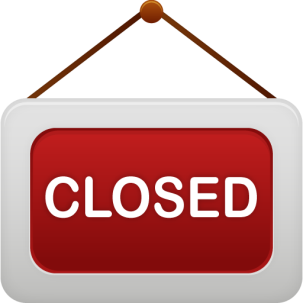 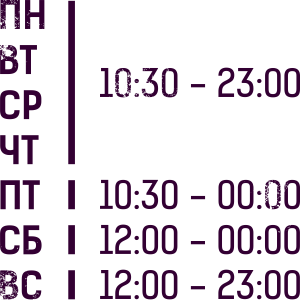 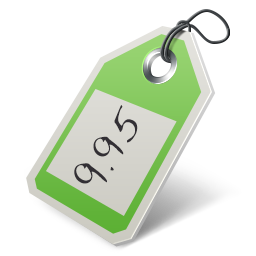 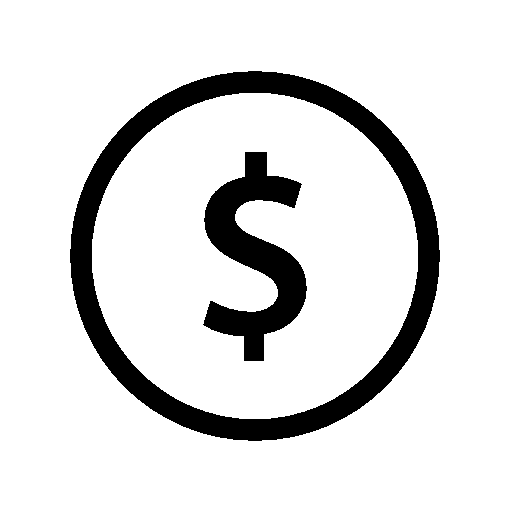 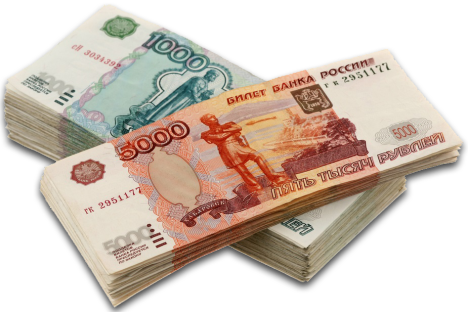 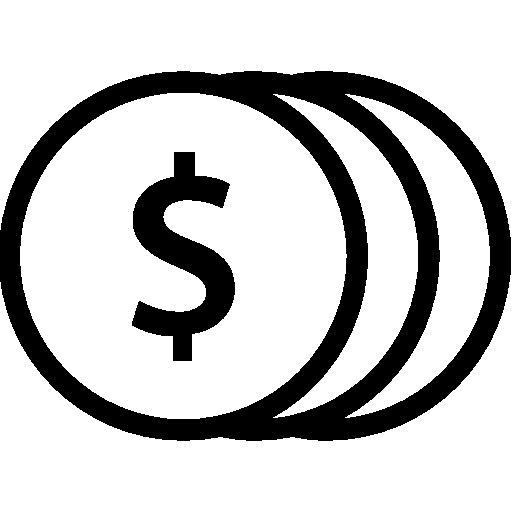 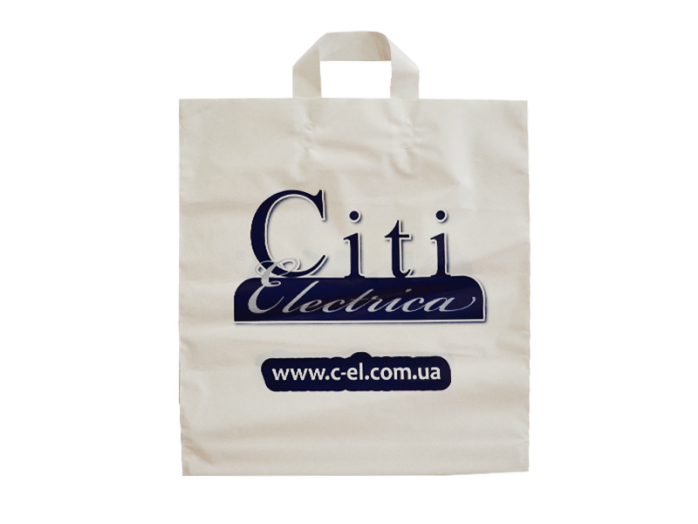 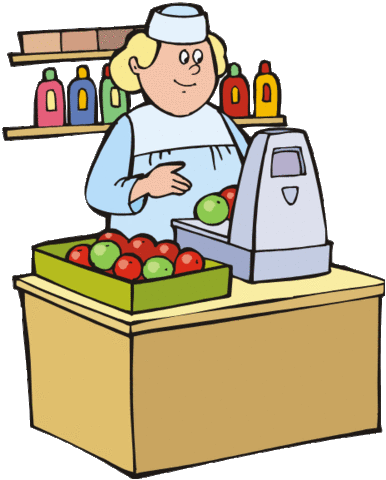 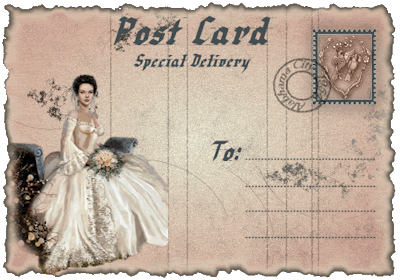 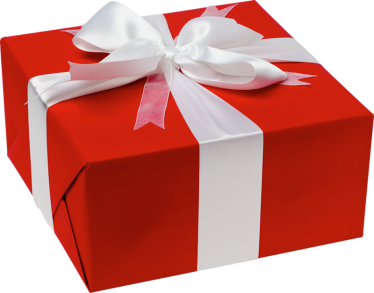